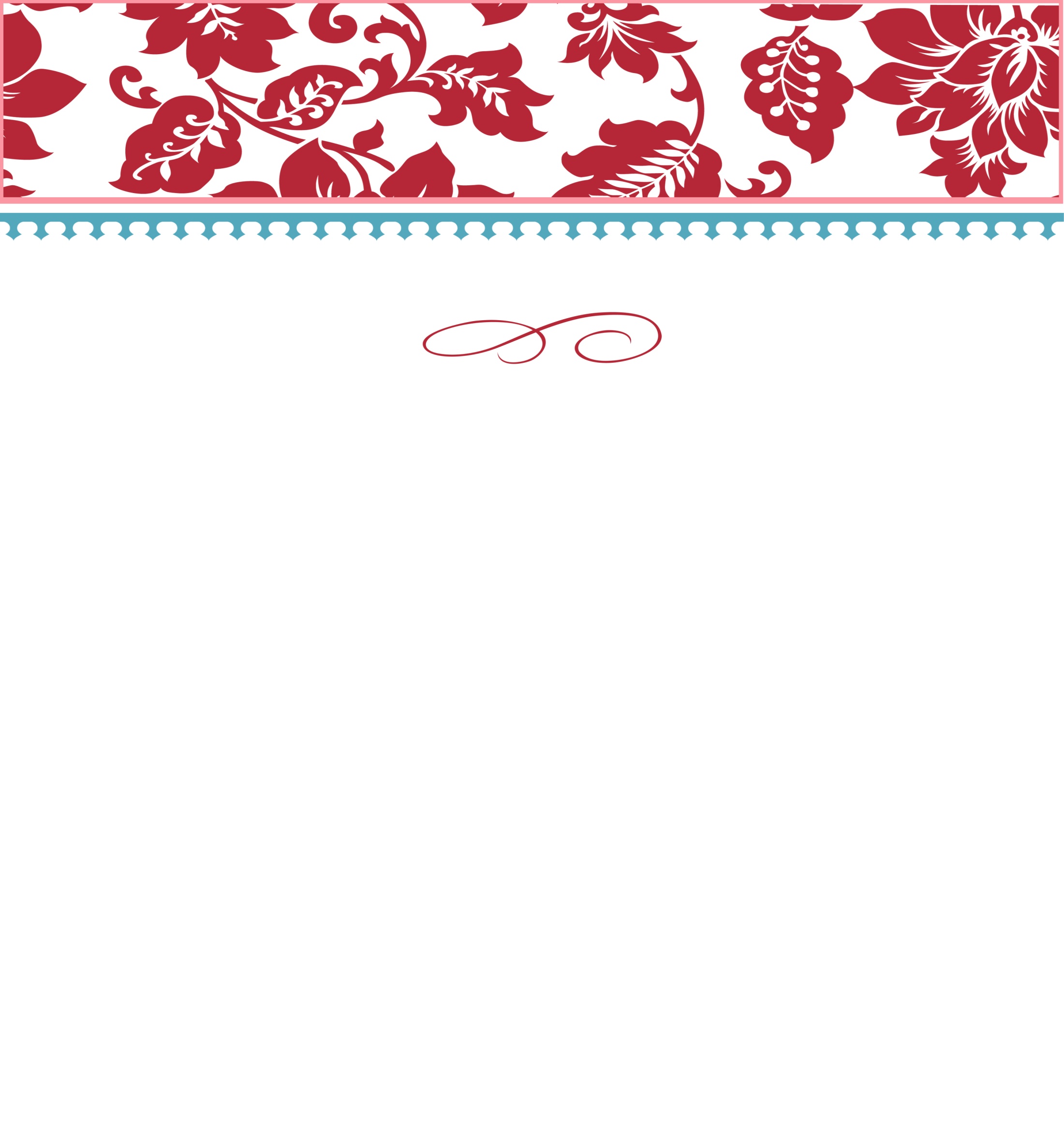 «Панно из природного материала»

Карасульский детский сад
Степура Алина Алиевна
2016г.
Проект:
«Панно из природного материала»
Выполнили: Мингазова Таисия
Мингазова Неонилла-
воспитанники старшей группы
Воспитатель:  Степура А.А.
Нам необходимо:
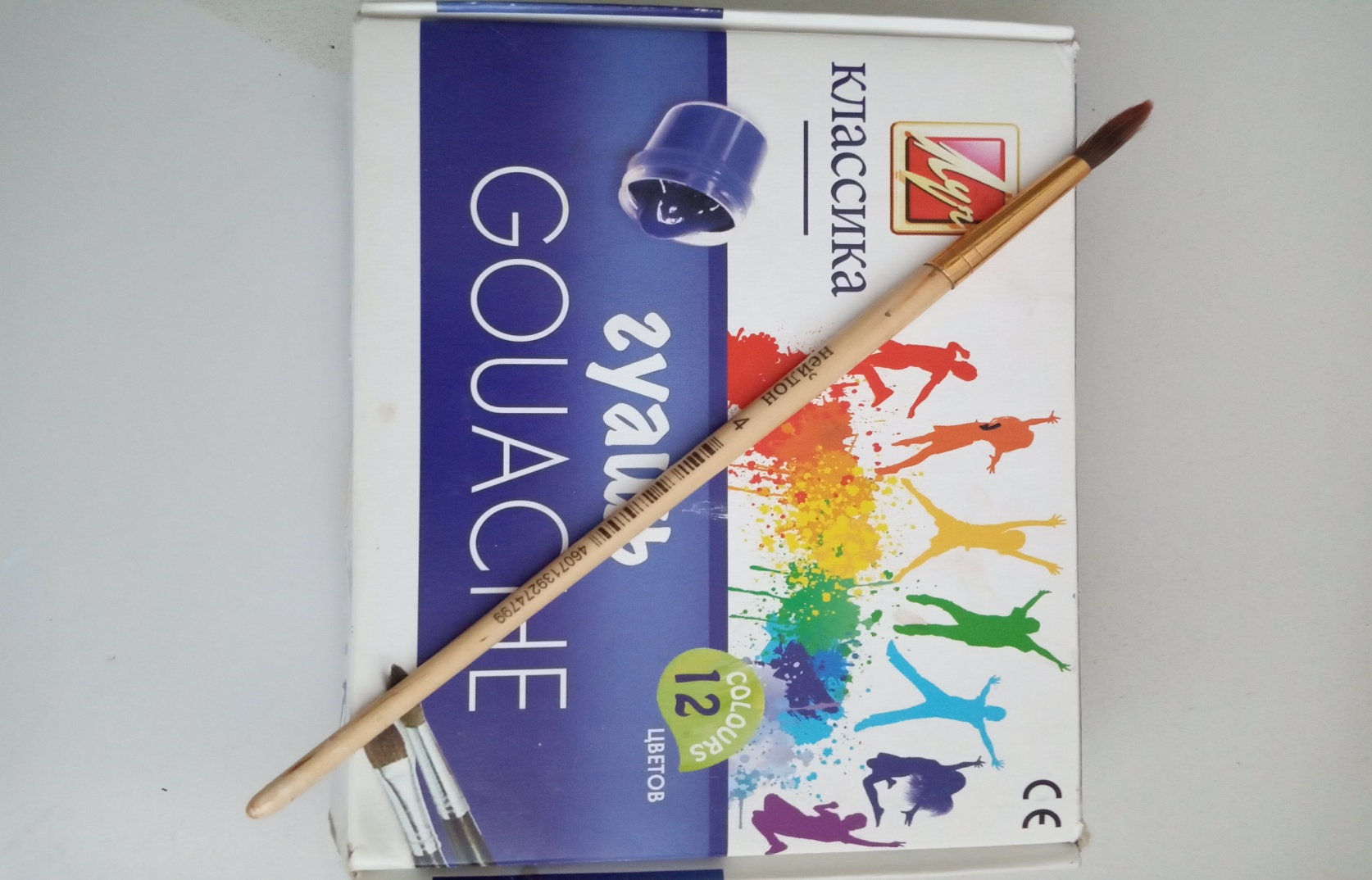 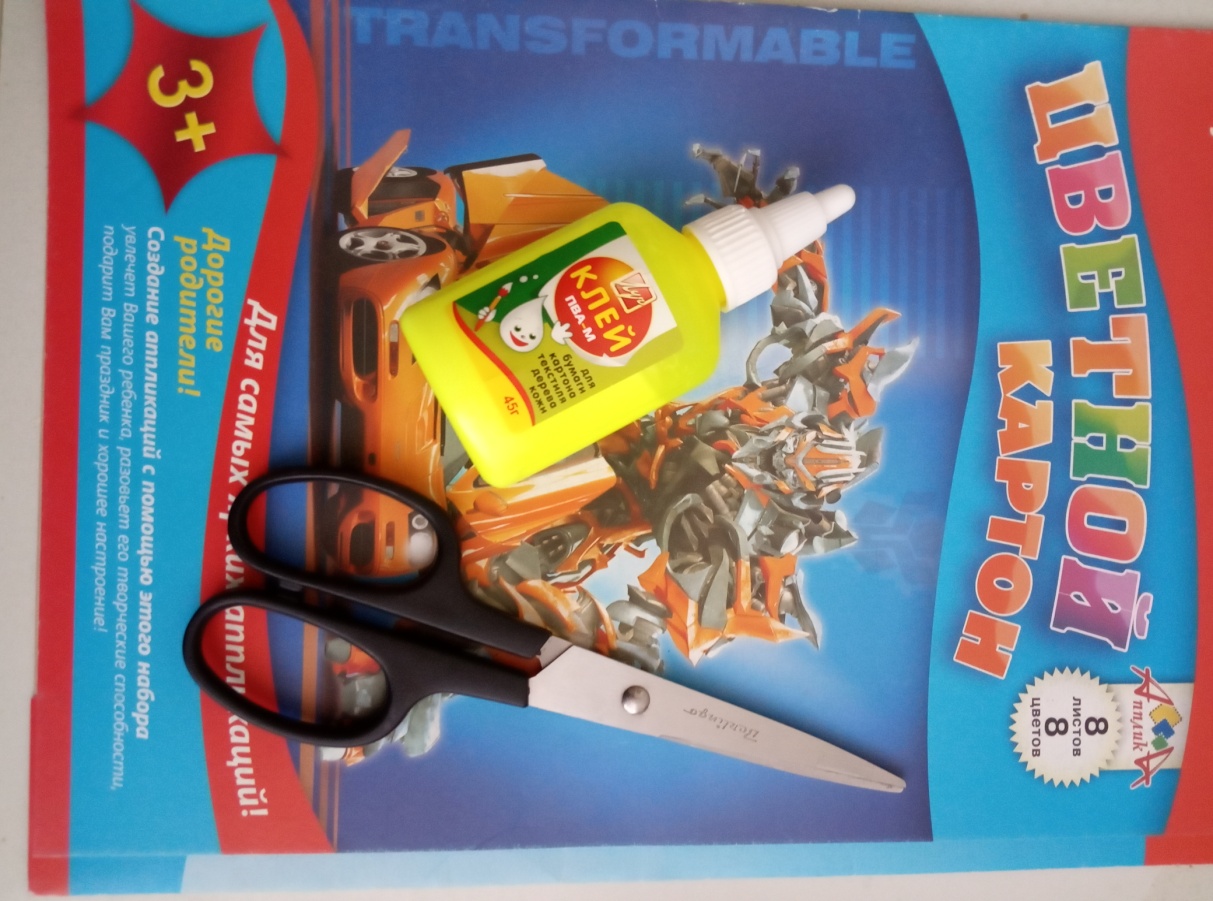 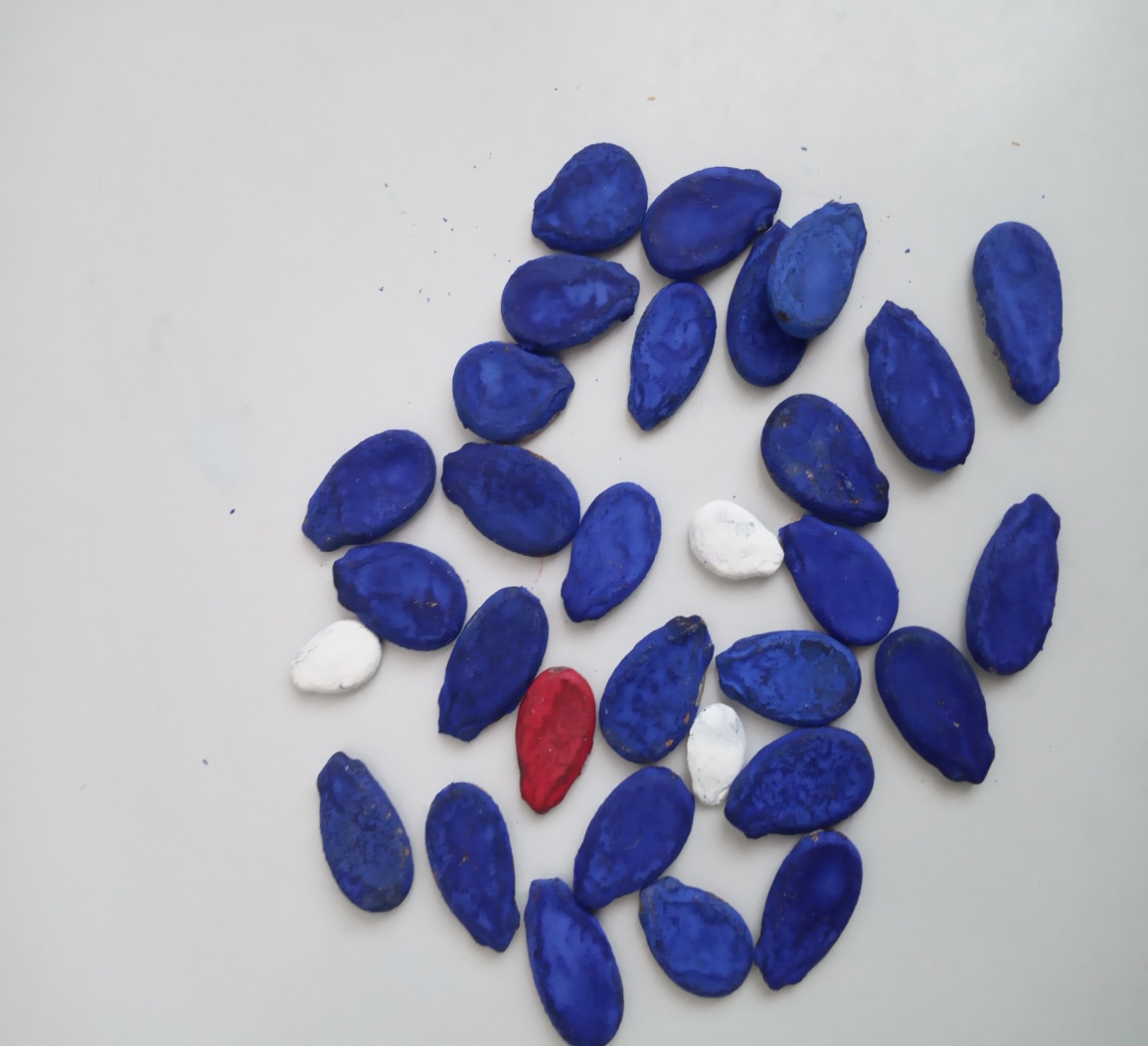 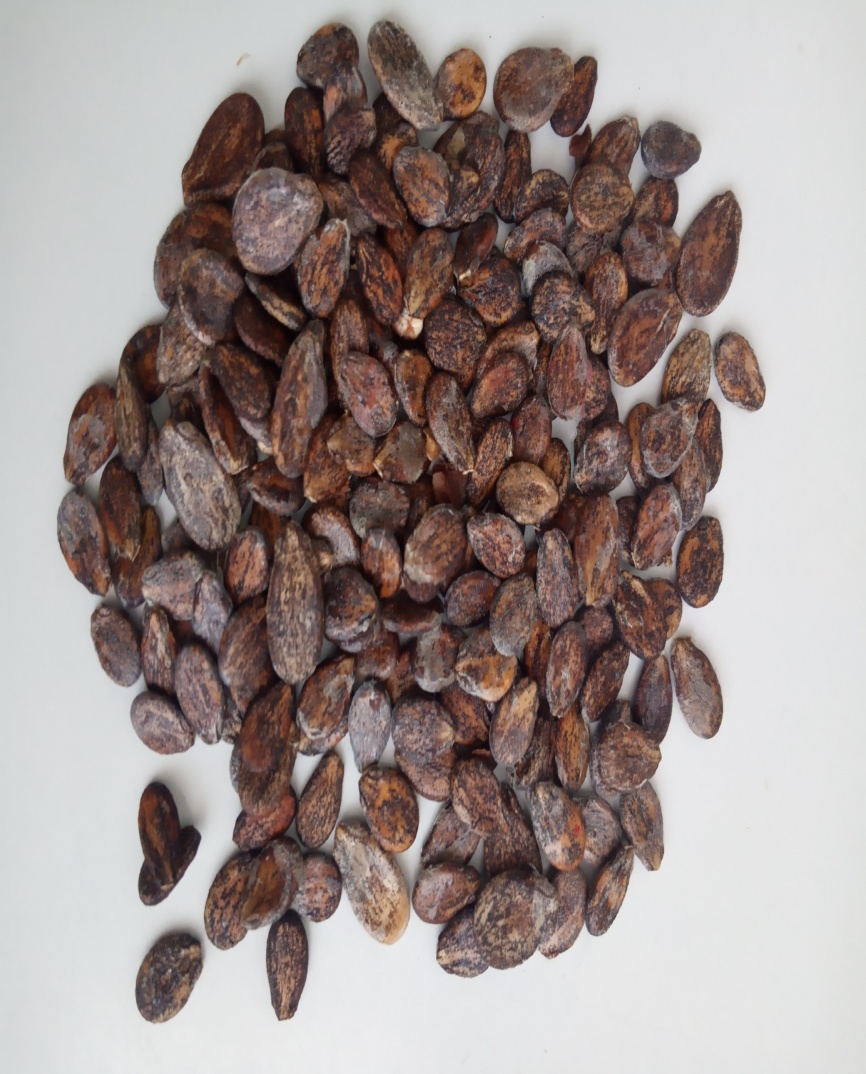 Арбузные семечки  покрасили гуашью.
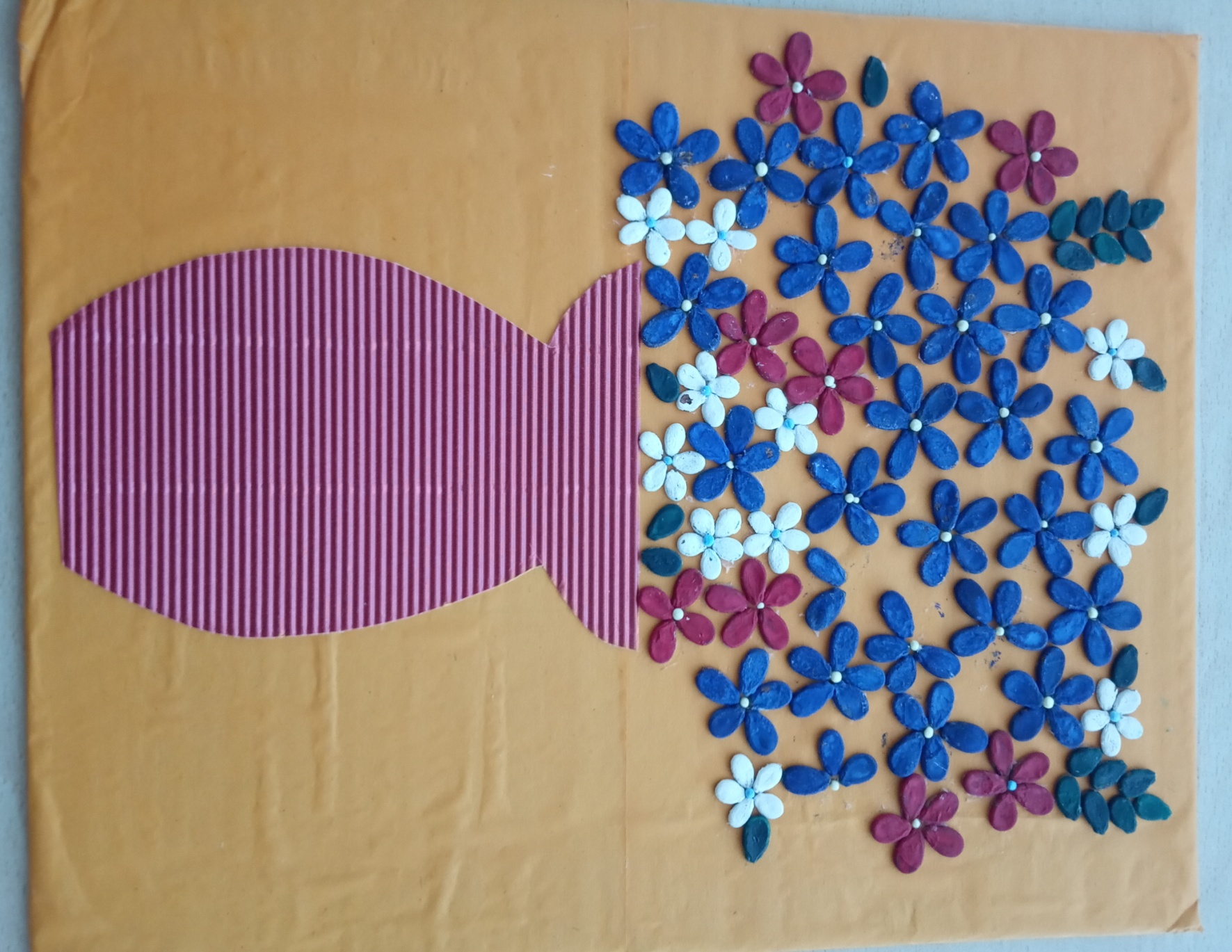 Неонилла и Таисия- авторы работы.
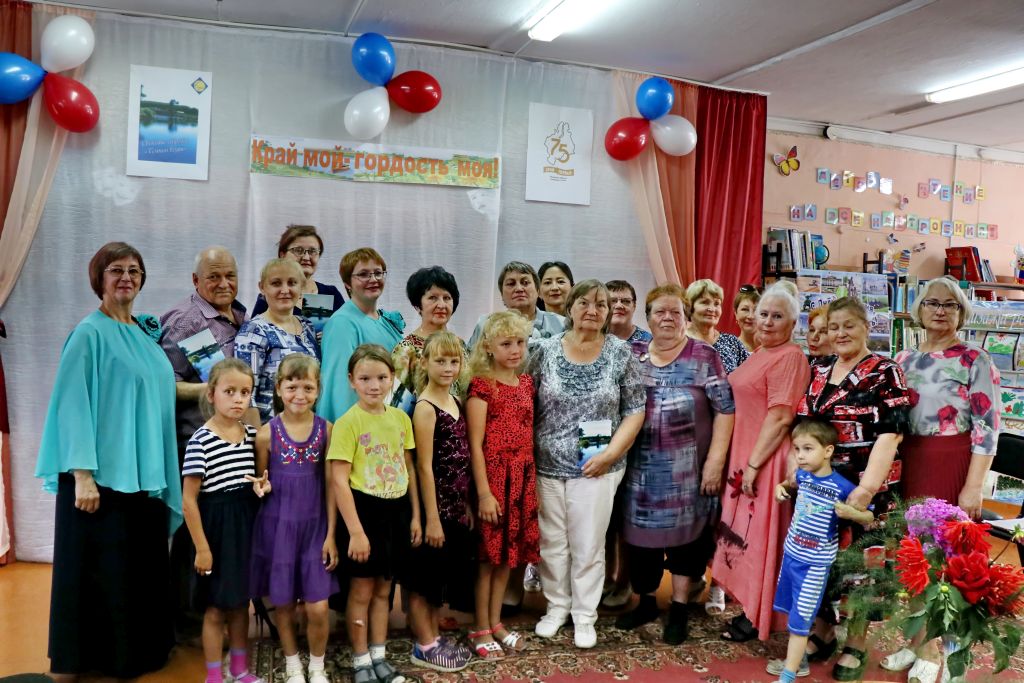 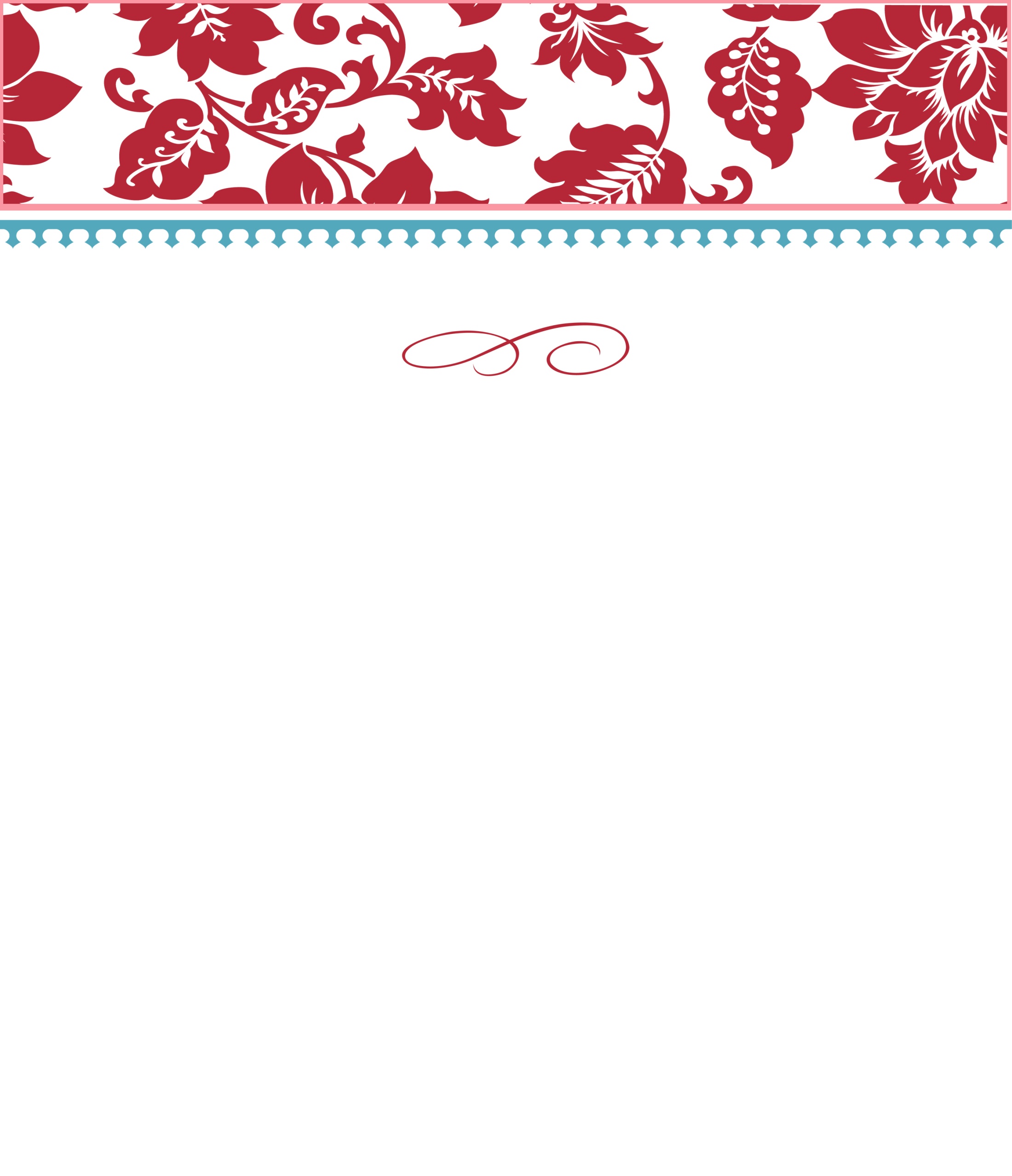 Спасибо за внимание!